To Catering Kitchen
Table
Table
Table
Table
Table
Table
Table
Table
Table
Table
Table
Table
Table
Table
Table
Table
Table
Table
Table
Table
Table
Table
Table
Table
Exit to Patio
Exit to Hallway
Assembly Room 3
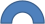 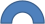 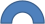 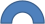 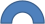 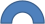 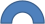 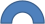 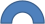 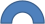 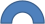 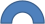 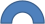 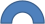 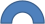 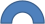 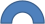 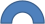 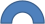 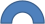 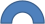 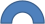 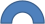 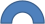 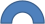 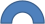 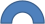 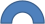 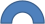 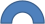 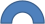 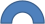 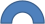 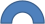 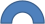 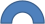 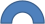 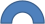 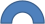 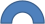 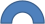 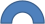 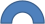 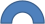 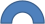 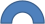 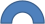 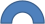 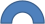 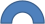 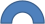 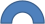 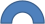 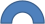 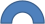 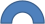 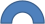 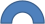 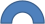 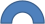 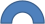 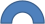 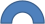 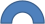 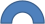 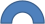 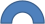 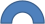 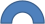 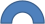 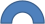 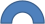 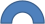 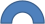 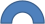 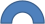 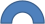 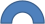 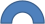 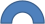 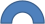 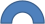 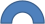 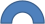 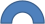 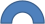 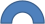 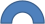 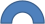 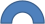 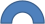 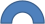 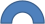 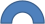 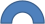 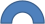 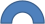 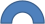 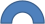 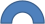 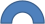 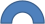 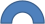 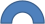 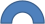 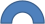 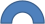 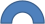 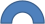 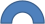 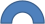 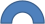 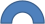 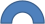 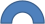 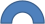 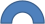 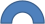 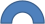 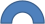 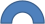 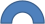 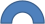 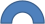 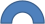 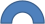 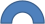 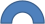 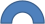 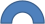 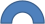 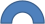 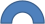 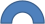 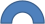 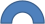 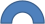 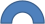 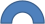 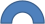 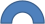 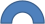 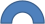 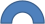 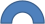 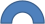 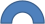 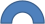 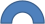 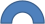 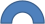 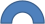 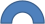 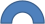 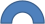 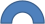 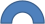 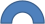 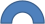 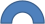 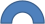 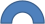 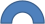 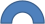 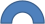 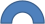 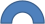 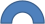 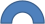 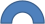 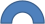 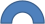 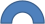 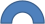 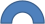 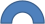 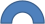 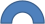 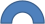 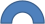 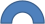 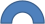 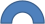 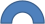 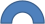 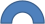 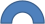 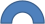 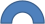 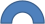 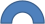 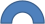 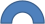 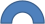 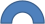 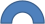 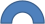 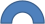 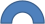 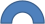 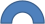 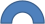 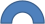 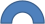 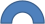 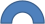 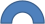 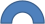 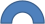 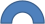 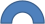 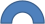 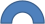 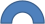 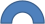 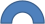 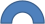 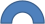 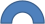 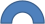 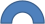 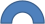 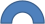 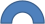 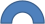 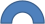 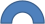 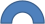 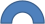 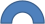 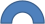 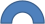 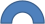 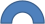 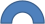 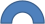 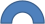 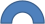 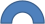 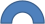 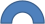 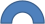 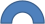 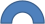 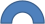 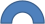 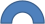 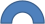 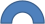 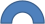 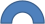 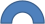 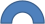 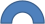 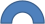 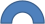 7
5
6
11
8
10
9
14
13
4
3
12
1
2
15
16
7
5
6
11
8
10
9
14
13
4
3
12
1
2
15
16
Exit to Hallway
Exit to Patio
Assembly Room 2
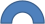 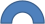 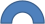 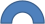 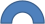 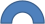 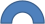 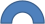 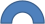 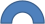 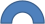 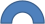 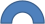 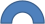 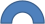 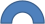 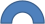 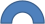 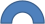 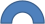 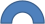 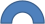 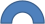 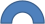 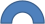 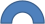 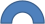 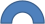 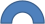 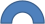 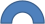 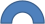 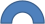 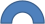 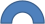 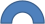 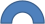 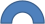 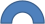 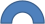 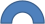 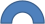 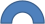 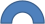 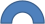 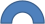 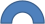 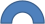 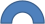 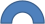 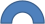 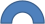 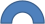 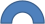 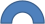 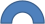 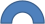 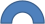 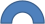 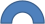 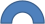 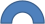 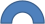 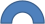 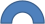 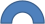 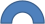 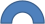 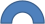 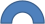 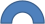 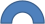 Exit to Patio
Exit to Hallway
Assembly Room 1